HYPERTENSION: A SILENT KILLER
Presentation by SONUBTHA International
PRESENTERS
Dr. Flora Diamreyan, DNP, MSN, APRN, FNP/PMHNP-BC, FHN, BSN, RN.
Dr. Taiye Osawe, DNP, MSN, PMHNP-BC, RN.
Dr. Omokaro, DNP, MPA, CSN, RN.
Madam Mabel Okungbowa, MSN, CRNA, APRN, BSN, RN.
Dr. Patience Akhimien, DNP, FNP/PMHNP-BC, RNC.
Dr. Cynthia Ogbovo, DNP, RN.
Dr. Phina Aigbe, MSN, CRNP, BSN, RN, Dr. of Homeopathic Medicine.
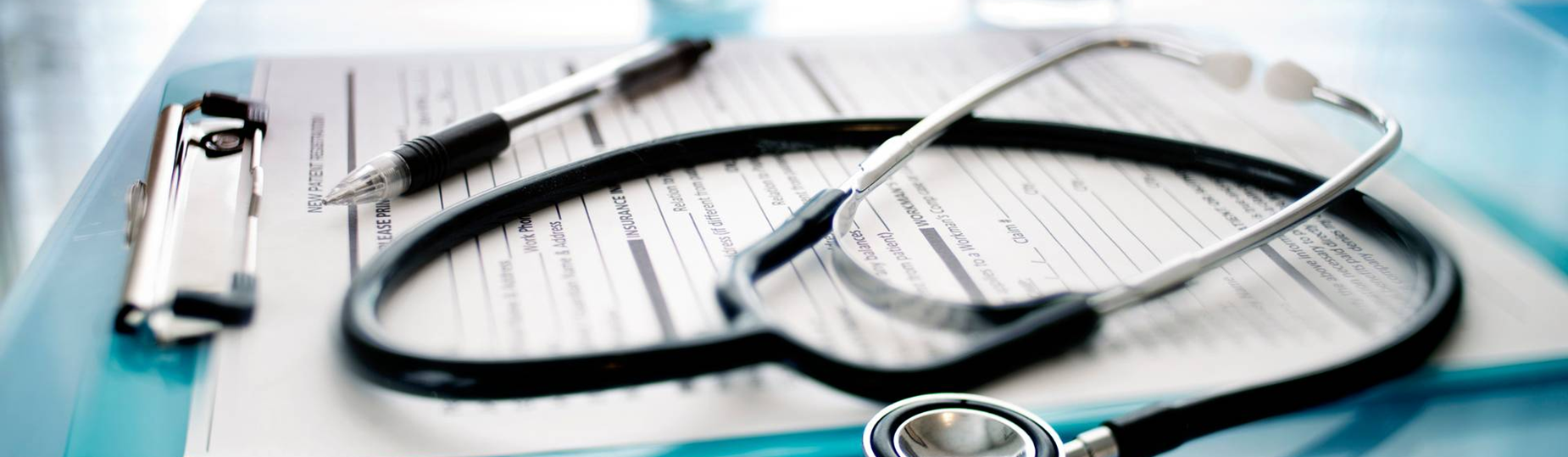 3
INTRODUCTION
> Persistent elevation of BP within the blood vessels.
BP readings of or over 130/80 is consider high BP.
HTN Significantly impacts health.
HTN is the leading cause of premature death. (CDC, 2024)
INTRODUCTION CONTINUES
Hypertension (HTN) is a public health problem globally.
In 2020, Estimated 20.8 million among age 20 years and over have HTN in Nigeria.
In 2020 the number OF HTN rose to 28 million in Nigeria.
HTN put people at risk of cardiovascular diseases and stroke. 
HTN is the number one risk for stroke, heart failure, ischemic heart disease, and kidney failure (Ogah et al, 2012)
TYPES OF HTN
Beevers, G., & H Lip, G. Y. (2001). The pathophysiology of hypertension. BMJ : British Medical Journal, 322(7291), 912. https://doi.org/10.1136/bmj.322.7291.912
PREVALENCE
Roughly 38% prevalence of HTN among global population. 
Appx 1.28 billion adults ages 30 to 79 years are impacted 
Two third of these individuals live in the low and/or middle-income countries
There are Geographical variation of HTN.
African region has the highest rate with about 27% compared to other regions (WHO) 
(CDC, 2024; Adagbasa, E.; Atolagbe, J.; & Tajudeen, W. A. 2023)
PREVALENCE CONTINUES
Almost 46% of adults with HTN are unaware of their conditions 
A significant gap in diagnosis and awareness
Only 21% of those with high BP have their condition under control
Critical need for improved treatment and management strategies.

(CDC, 2024; Adagbasa, E.; Atolagbe, J.; & Tajudeen, W. A. 2023)
WHO DATA: NIGERIA’S PROFILE
8
Total population (2019): 203 300 000
Total deaths (2019: 1 650 000
Age-standardized prevalence of hypertension among adults aged 30–79 years (2019)

Diagnosed: Male: 42%, Female 51%
Treated: both genders 29%, male 27%, female 30%
Controlled 11%, both gender 11% 

In order to achieve a 50% control rate, 7.6 million more people with hypertension would need to be effectively treated.
https://cdn.who.int/media/docs/default-source/country-profiles/hypertension/hypertension-2023/hypertension_nga_2023.pdf?sfvrsn=a5183a69_4&download=true
RISK FACTORS
MODIFIABLE
Unhealthy diets: High salt intake, excessive consumption of saturated and trans fats, and low intake of fruits and vegetables contribute significantly to hypertension.
Physical inactivity: Lack of regular exercise 
Obesity: Being overweight or obese increases the risk of hypertension
Alcohol: High levels of alcohol consumption can lead to elevated blood pressure
Tobacco: Smoking damages blood vessels and increases the likelihood of hypertension. 
(CDC, 2024)
RISKS FACTOR CONTINUES
NON-MODIFIABLE
Age: The risk of developing HTN increases with age, especially older than 65 years

Genetic: Family history plays a major role in genetic predisposition to hypertension 
Chronic conditions:  Diabetes and kidney diseases

(CDC, 2024)
11
PathophysiologyBlood Pressure Regulation
Autonomic nervous system:
Baroreceptors
Chemoreceptors – Hypercapnia: Hypercapnia can increase cardiac output, heart rate, and venous return.
Hypercapnia can also lead to cardiovascular depression, fatal arrhythmias, and death.
Renal system
Endocrine system: Aldosterone
Cardiac Output: Amount of blood pumped from left ventricle per minute. Cardiac output equation: Multiply stroke volume (SV) by heart rate (HR) 
External factors also affect BP
Signs and symptoms
Severe headache
Blurred vision
Buzzing in the ear
Dizziness
Chest pain
Anxiety
13
COMPLICATIONS OF HYPERTENSION
Cardiovascular
Neurological
Kidney
Ophthalmological
Metabolic and Systemic
Gender specific complications
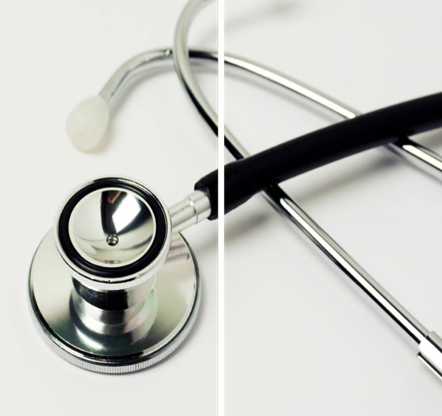 Pharmacological Treatment of High Blood Pressure
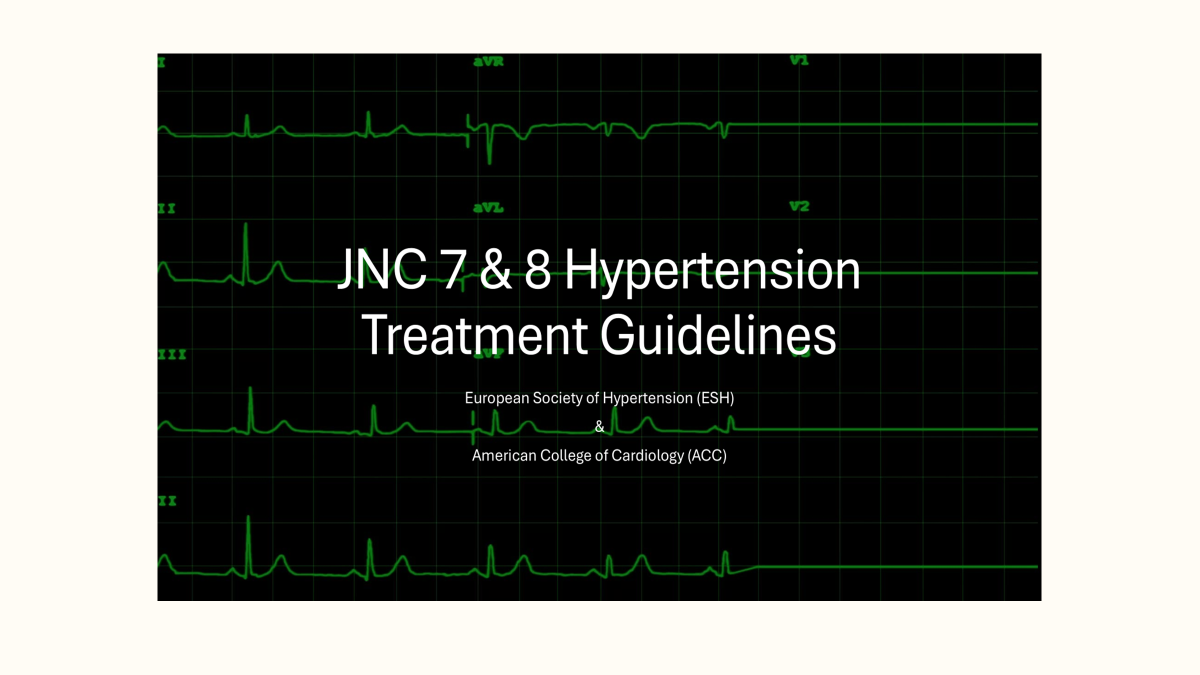 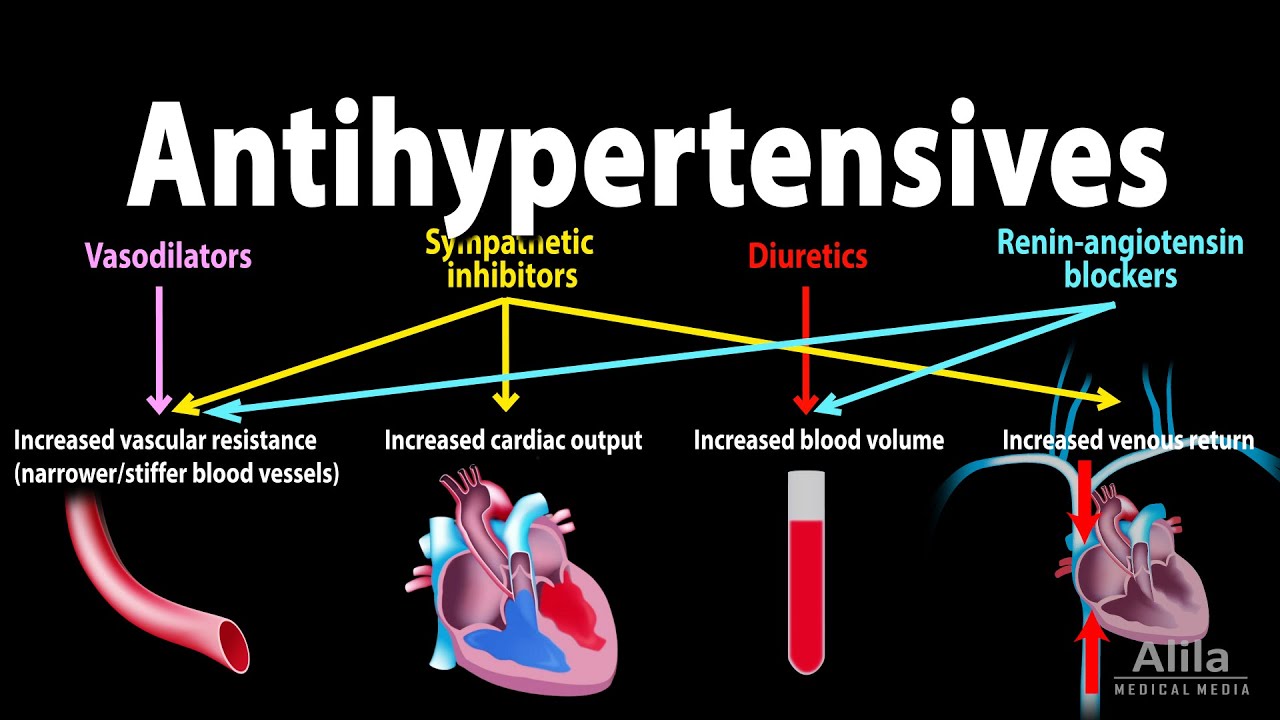 [Speaker Notes: https://co.pinterest.com/pin/564357397074171781/]
Medication Classification and Use
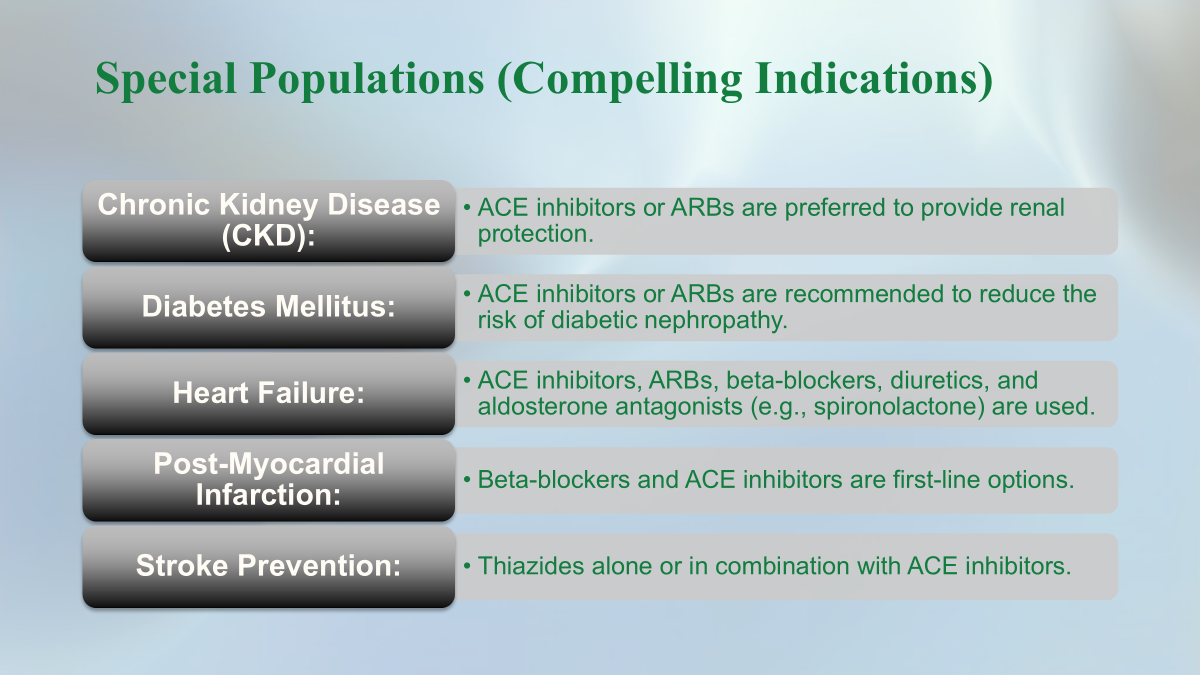 17
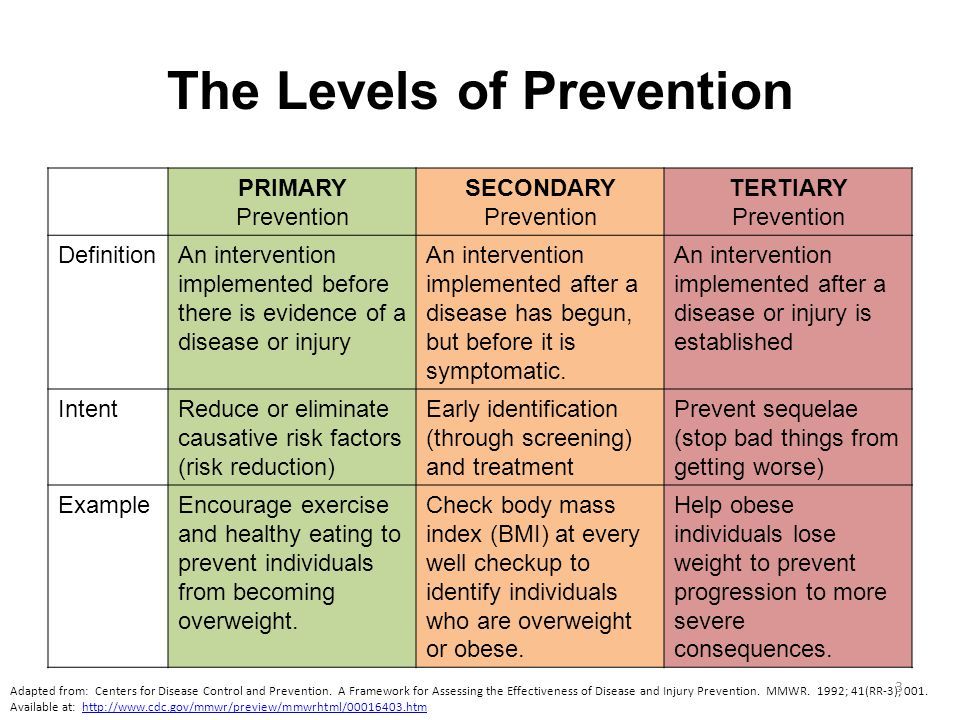 18
Nursing Role in the Management of HTN
Nursing care for patients with high blood pressure involves a combination of lifestyle modifications, dietary changes, and medication management. Key nursing care would include

Health education: Lifestyle modifications should include regular exercise. Patients will be encouraged to engage in moderate-intensity physical activity, such as brisk walking, for at least 30 minutes daily. 

Stress management: The patient will be educated on different stress-reducing techniques like meditation, deep breathing, maintaining a consistent sleep schedule, and getting 7-8 hours of sleep per night.

Dietary Changes Low-sodium diet: The patient will be educated on limiting sodium intake to less than 2,300 milligrams per day and encourage patients to consume potassium-rich foods like bananas, leafy greens, and sweet potatoes. Encourage the DASH (Dietary Approaches to Stop Hypertension) diet, which emphasizes whole grains, fruits, vegetables, lean protein, and low-fat dairy.
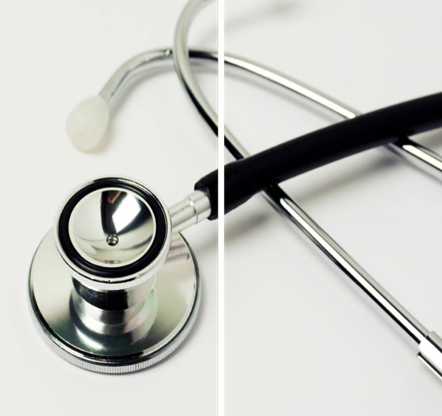 Nursing Role in the Management of HTN
20
Medication Management: Medication adherence is important. Emphasis on medication compliance will be important, such as taking medication as prescribed and not missing doses. 

Monitor blood pressure regularly; patients will be encouraged to check their blood pressure regularly and report any changes to their healthcare provider. 

Cultural Considerations: some patients will engage in the use of traditional medicine. Encourage open discussion about treatment choices. Discourage the use of traditional medicine alongside conventional treatment. Provide education on dietary preferences, considering cultural dietary preferences, such as the use of spices and herbs.
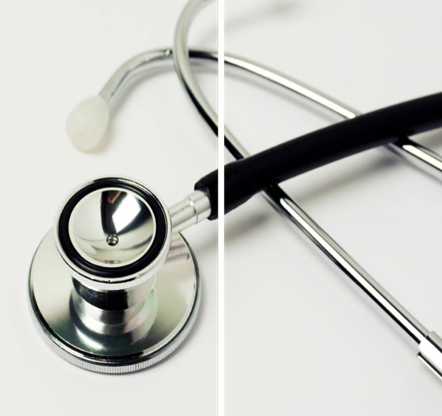 Nursing Role in the Management of HTN
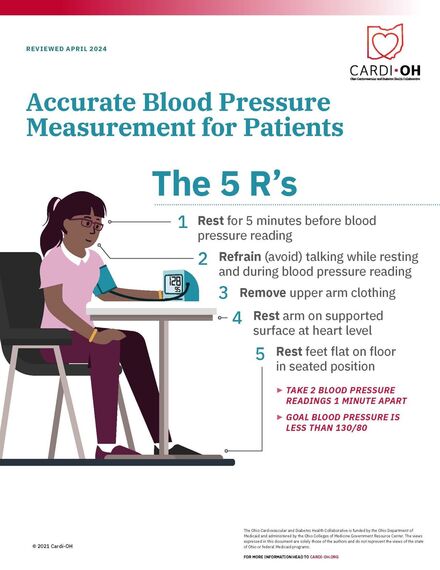 Summary of Hypertension Management.
Key points to remember:
Reduced cardiovascular risk:
Lowering blood pressure, even by a small amount, demonstrably decreases the risk of cardiovascular events and mortality. 
Multifaceted approach:
Optimal hypertension management involves both lifestyle changes (diet, exercise, weight management) and medication when needed. 
Patient engagement:
Regular monitoring of blood pressure and patient education on lifestyle modifications are vital for successful hypertension control. 
Individualized treatment:
Treatment plans should be tailored to each patient's specific needs and medical history.
Region specific education and Homeopathic remedies
22
yes
no
yes
yes
no
yes
no
References
23
Abuhasira, R. et al (2024)."Comparative Analysis of First-Line Antihypertensive Treatment Classes“. American Journal of Medicine. DOI: 10.1016/j.amjmed.2024.10.016 

Adagbasa, E., Atolagbe, J., & Tajudeen, W. A. (2023, February 28). Hypertension and diabetes mellitus: A systematic review of the distribution, prevalence and its associated factors among police officers and security agents. International Journal Of Community Medicine And Public Health.  

Ale et al. (2020) “Lifestyle Modification and Hypertension: Prescription Patterns of Nigerian General Practitioners.” The Pan African Medical Journal, The Pan African Medical Journal, 20 Apr. 2020, panafrican-med-journal.com/content/article/35/130/full/.

Anakwue et al. (2021) “Heavy Metal Content of Rice Meals Sold in a Nigerian Market Population with a High Prevalence of Hypertension.” Annals of African Medicine, U.S. National Library of Medicine, 13 Mar. 2021, www.ncbi.nlm.nih.gov/pmc/articles/PMC8102898/.

Beevers, G., & H Lip, G. Y. (2001). The pathophysiology of hypertension. BMJ : British Medical Journal, 322(7291), 912. https://doi.org/10.1136/bmj.322.7291.912

Burns, K., Gross, B. & Zanin, M. (2010) Cardiovascular Risk Study: A Comparison Between Northeast Ohio Cardiovascular Nurses and the Nation. Journal of Community Health Nursing 27:4, pages 187-196.

Doe J, Smith A, Johnson B, et al. Comprehensive comparative effectiveness and safety of first-line β-blocker monotherapy in hypertensive patients: A large-scale multicenter observational study. Journal of Hypertension Studies. 2024;32(4):123-135. doi:10.xxxx/jhs.2024.03245.
yes
no
yes
yes
no
yes
no
References
24
Flack, John M et. al. Prevention of Hypertension and its Complications. Journal of the American Society of Nephrology 14(suppl_2):p S92-S98, July 2003.

Ogah, O.S., Okpechi, I., Chukwuvuonye, II., Akinyemi, J.O., Onwubere, B.J., Falase, A.O., Stewart, S., & Shiwa, K. (December 2012). Blood Pressure, prevalence of hypertension and hypertension related complications in Nigeria Africans: A review. World Journal of Cardiology 4 (12), 327-340. http://doi.org/10.4330.wjc.v4.i12.327

Ozoemena, E. L., Iweama, C. N., Agbaje, O. S., I. Umoke, P. C., Ene, O. C., Ofili, P. C., Agu, B. N., Orisa, C. U., Agu, M., & Anthony, E. (2019). Effects of a health education intervention on hypertension-related knowledge, prevention and self-care practices in Nigerian retirees: A quasi-experimental study. Archives of Public Health, 77. https://doi.org/10.1186/s13690-019-0349-x

Saafan A. Al-Safi & Sameer A. Otoom. (2005) Distribution of Blood Pressure and Heart Rate Among Adults in Jordan: A National Survey. Clinical and Experimental Hypertension 27:6, pages 467-475.

Showande, Segun J., and Ibimolade O. Odukoya. “Prevalence and Clusters of Modifiable Cardiovascular Disease Risk Factors among Intra-City Commercial Motor Vehicle Drivers in a Nigerian Metropolitan City.” Ghana Medical Journal, vol. 54, no. 2, June 2020, pp. 100–09. EBSCOhost, https://doi.org/10.4314/gmj.v54i2.8.

Wang, N., Salam, A., Pant, R., Kota, V., & Dhurjati, R. (2024). Blood Pressure Lowering Efficacy of Antihypertensive Drugs and Their Combinations. European Heart Journal, 45(Supplement 1), ehae666.2594. https://doi.org/10.1093/eurheartj/ehae666.2594
yes
no
yes
yes
no
yes
no
References
Welsh, T.J., Mitchell, A. Centrally acting antihypertensives and alpha-blockers in people at risk of falls: therapeutic dilemmas—a clinical review. Eur Geriatr Med 14, 675–682 (2023). https://doi.org/10.1007/s41999-023-00813-x

Whelton PK, Carey RM, Aronow WS, et al. (2023) A Comprehensive Review of Blood Pressure Management Strategies: The 2020 Guidelines. Hypertension. 2020;75(6):1423–1435. doi:10.1161/HYPERTENSIONAHA.120.16667

Whelton PK, Carey RM, Aronow WS, et al. (2018). 2017 ACC/AHA/AAPA/ABC/ACPM/AGS/APhA/ASH/ASPC/NMA/PCNA guideline for the prevention, detection, evaluation, and management of high blood pressure in adults. Journal of the American College of Cardiology, 71(19), e127–e248. DOI: 10.1016/j.jacc.

Williams B, Mancia G, Spiering W, et al. (2018). 2018 ESC/ESH Guidelines for the management of arterial hypertension. European Heart Journal, 39(33), 3021–3104. DOI: 10.1093/eurheartj/ehy339Covers European guidelines on the use of antihypertensive drugs for managing blood pressure

Xavier Girerd & Philippe Giral. (2004) Risk Stratification for the Prevention of Cardiovascular Complications of Hypertension. Pages 1137-1142. https://doi.org/10.1185/030079904125004169
25
yes
no
yes
yes
no
yes
no